ECG
BASICS
ECG
The ECG records the electrical signal of the heart as the muscle cells depolarize (contract) and repolarize.

Normally, the SA Node generates the initial electrical impulse and begins the cascade of events that results in a heart beat.
ECG Diagnosis
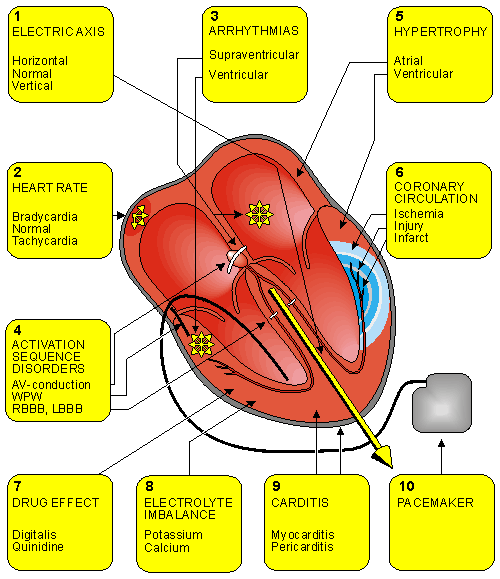 ECG Leads
In 1908, Willem Einthoven developed a system capable of recording these small signals and recorded the first ECG.
The leads were based on the Einthoven triangle associated with the limb leads.
Leads put heart in the middle of a triangle
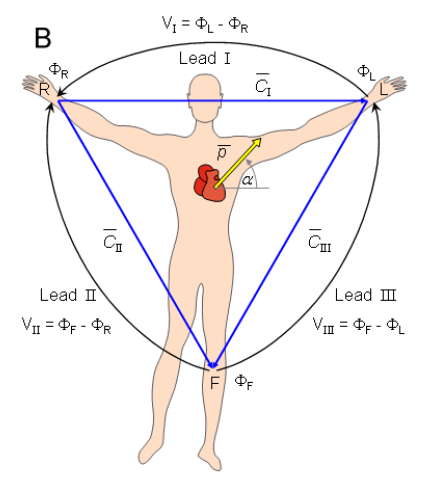 Rules of ECG
• Wave of depolarization traveling towards a positive electrode causes an upward deflection on the ECG

• Wave of depolarization traveling away from a positive electrode causes a downward deflection on the ECG
The Normal Conduction System
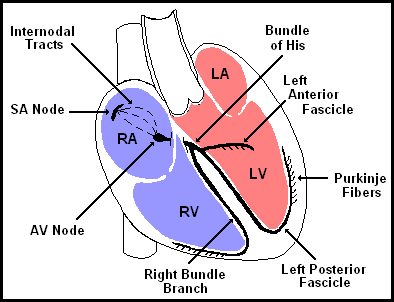 Orientation of 
the 12 Lead ECG
EKG Leads
The standard EKG has 12 leads:
3 Standard Limb Leads
3 Augmented Limb Leads
6 Precordial Leads
The axis of a particular lead represents the viewpoint from which it looks at the heart.
Standard Limb Leads
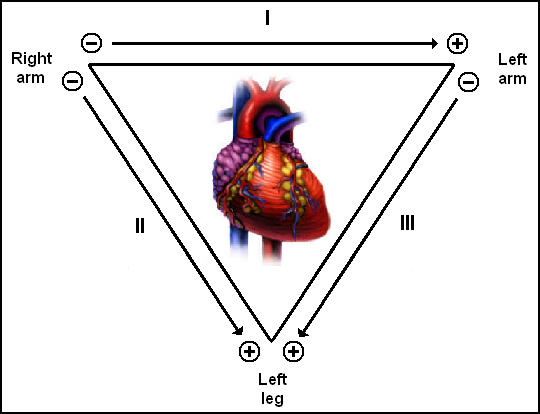 Standard Limb Leads
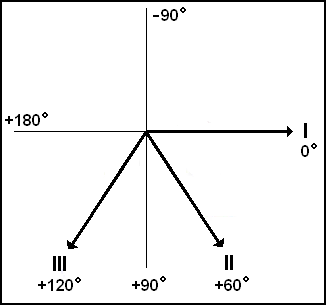 Augmented Leads
Three additional limb leads are also used: aVR, aVL, and aVF
These are unipolar leads
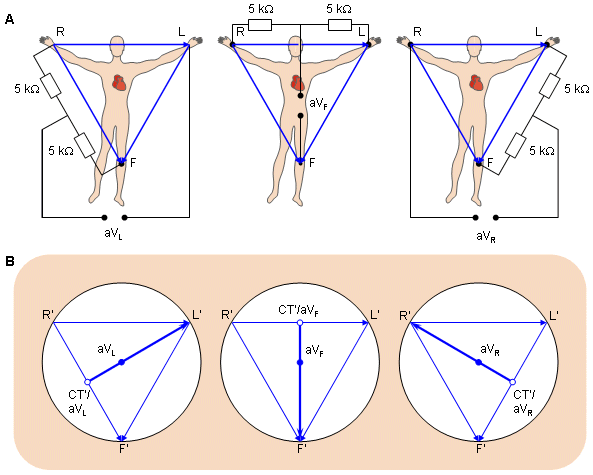 Augmented Limb Leads
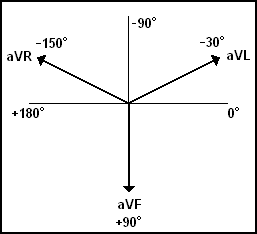 All Limb Leads
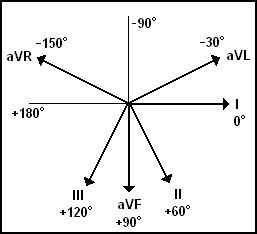 Precordial Leads
Unipolar leads
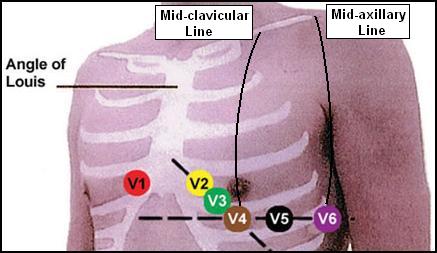 V1 – 4 th intercostal space to rt of sternum
• V2 – 4th intercostal space to lt of the sternum
• V3 – between V2 and V4
• V4 – 5th intercostal space midclavicular line
• V5 – anterior axillary line, in line with V4
• V6 – midaxillary line, in line with V4
Lead Orientation
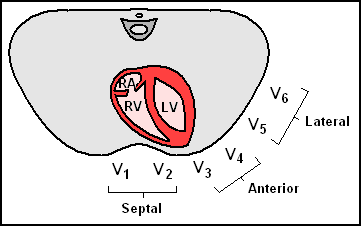 Summary of Leads
Arrangement of Leads on the EKG
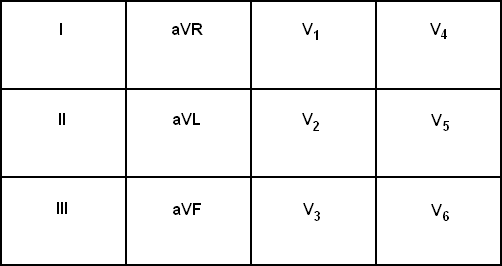 Anatomic Groups(Septum)
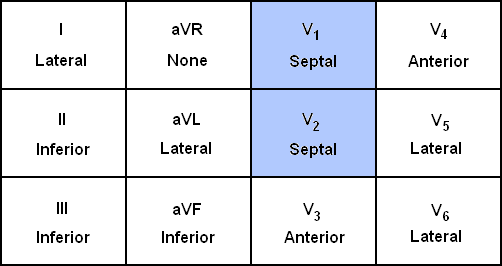 Anatomic Groups(Anterior Wall)
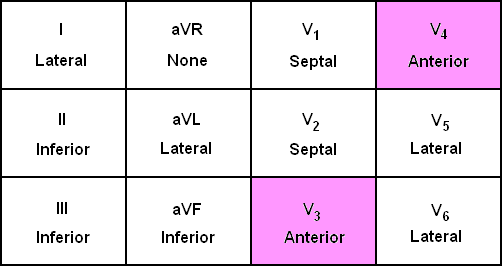 Anatomic Groups(Lateral Wall)
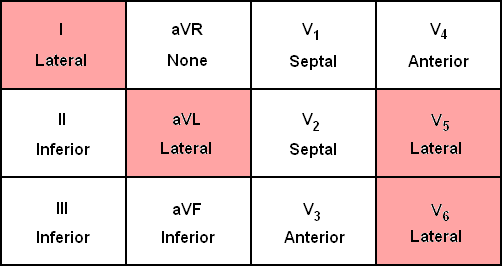 Anatomic Groups(Inferior Wall)
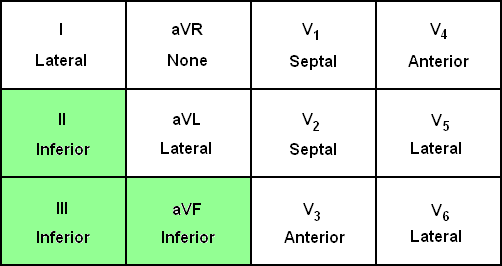 Anatomic Groups(Summary)
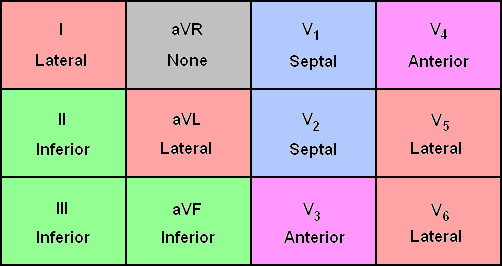 NORMAL ECG
 TRACINGS
ECG
ECG
Right and left ventricular depolarization
Ventricular repolarization
Ti
Depolarization of the right and left atria
Septal depolarization
"after depolarizations" in   the ventricles
Wave definition
P wave
Q wave – first downward deflection after P wave
 Rwave – first upward deflection after Q wave
 R` wave – any second upward deflection
 S wave – first downward deflection after the R wave
Waveform Description:
P Wave It is important to remember that the P wave represents the sequential activation of the right and left atria, and it is common to see notched or biphasic P waves of right and left atrial activation.  P duration < 0.12 sec P amplitude < 2.5 mm
QRS Complex
The QRS represents the simultaneous activation of the right and left ventricles, QRS duration < 0.12 sec 
Two determinates of QRS voltages are:  

       Size of the ventricular chambers (i.e., the larger the chamber, the larger the voltage)  Proximity of chest electrodes to ventricular chamber (the closer, the larger the voltage)
QRS Complex
Normal q-waves reflect normal septal activation (beginning on the LV septum); they are narrow (<0.04s duration) and 
       small (<25% the amplitude of the R wave). 
      They are often seen 
        In leads I and aVL when the QRS axis is to the left of +60o, and 
        in leads II, III, aVF when the QRS axis is to the right of +60o. 

Septal q waves should not be confused with the pathologic Q waves of myocardial infarction.
QRS Complex
Small r-waves begin in V1 or V2 and progress in size to V5. 			The R-V6 is usually smaller than R-V5. In reverse, the s-waves begin in V6 or V5 and progress in size 		to V2. S-V1 is 	usually smaller than S-V2.
ST Segment and T wave
ST-T wave is a smooth, continuous waveform beginning with the J-point (end of QRS), slowly rising to the peak of the T 
Normal ECG the T wave is always upright in leads I, II, V3-6, and always inverted in lead aVR.
Normal ST segment configuration is concave upward
Convex or straight upward ST segment elevation  is abnormal and suggests transmural injury or infarction
ST segment depression characterized as "upsloping", "horizontal", or "downsloping” is always an abnormal finding
Method of ECG interpretation
Method of ECG interpretation
Measurements                                                                                  		  Heart rate           (state atrial and ventricular, if different)             PR interval        (from beginning of P to beginning of QRS)             QRS duration    (width of most representative QRS)            QT interval        (from beginning of QRS to end of T)            QRS axis

Rhythm Analysis 							State basic rhythm (e.g., "normal sinus rhythm", "atrial fibrillation", etc.)           Identify additional rhythm events if present (e.g., "PVC's", "PAC's", etc)
Conduction Analysis 							Normal" conduction implies normal sino-atrial (SA), atrio-ventricular (AV), and intraventricular (IV) conduction 					          AV block   - 1st, 2nd (type I vs. type II), and 3rd degree
Method of ECG interpretation Cont.
4 .Waveform Description
 P waves              :  Are they too wide, too tall, 
QRS complexes  : look for pathological Q waves, abnormal voltage.
ST segments       : look for abnormal ST elevation and/or depression. 
T waves               : look for abnormally inverted T waves.
U waves              : look for prominent or inverted U waves
ECG- Heart rate
ECG paper moves at a standardized 25mm/sec
Each large square is 5 mm
Each large square is 0.2 sec
300 large squares per minute / 1500 small squares per minute
300 divided by number of large squares between R-R
1500 divided by number of small squares between R-R
1. Measurements (Normal)
Heart Rate: 60 - 100 bpm   
 PR Interval: 0.12 - 0.20 sec 
 QRS Duration: 0.06 - 0.12 sec 
 QT Interval (QTc < 0.45 sec)
Frontal Plane QRS Axis: +90 o to -30 o (in adults)
ECG Rhythm Interpretation
How to Analyze a Rhythm
Normal Sinus Rhythm (NSR)
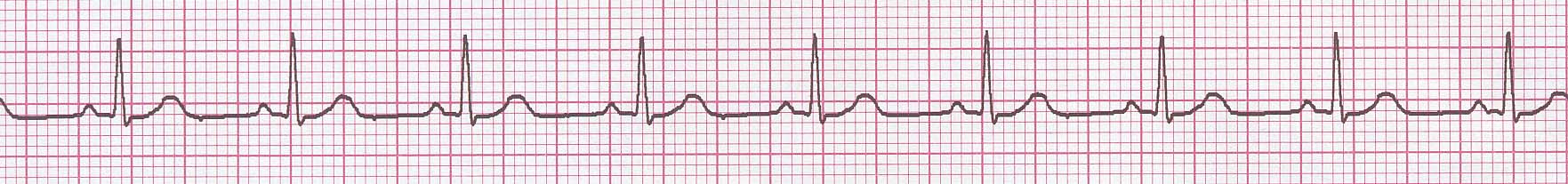 Etiology: the electrical impulse is formed in the SA node and conducted normally.

This is the normal rhythm of the heart; other rhythms that do not conduct via the typical pathway are called arrhythmias.
Step 1: Calculate Rate
3 sec
3 sec
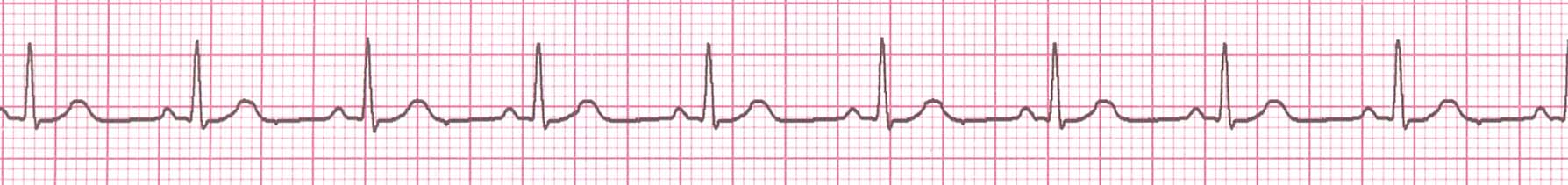 Option 1
Count the # of R waves in a 6 second rhythm strip, then multiply by 10.
Reminder: all rhythm strips in the Modules are 6 seconds in length.
Interpretation?
9 x 10 = 90 bpm
Step 1: Calculate Rate
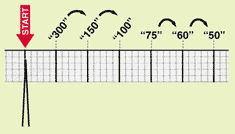 Option 2 
Find a R wave that lands on a bold line.
Count the # of large boxes to the next R wave. If the second R wave is 1 large box away the rate is 300, 2 boxes - 150, 3 boxes - 100, 4 boxes - 75, etc.  (cont)
R wave
Step 2: Determine regularity
R
R
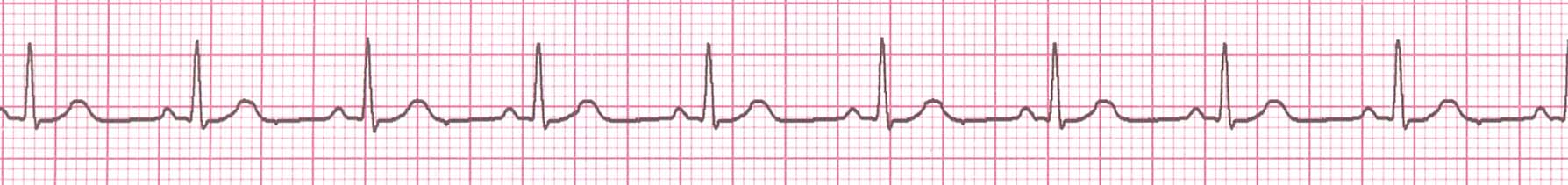 Look at the R-R distances (using a caliper or markings on a pen or paper).
Regular (are they equidistant apart)? Occasionally irregular? Regularly irregular? Irregularly irregular?

Interpretation?
Regular
Step 3: Assess the P waves
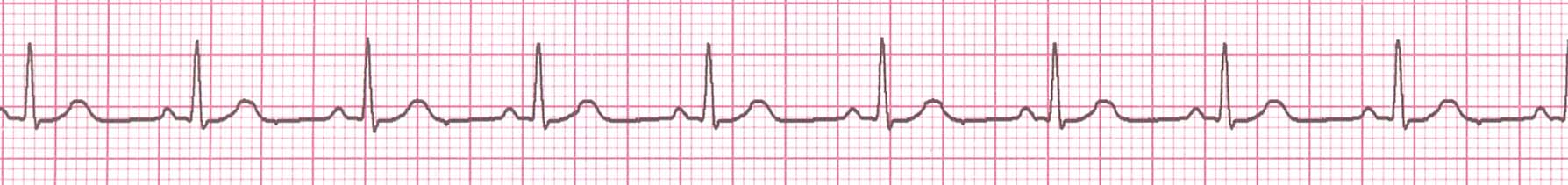 Are there P waves?
Do the P waves all look alike?
Do the P waves occur at a regular rate?
Is there one P wave before each QRS?
Interpretation?
Normal P waves with 1 P wave for every QRS
Step 4: Determine PR interval
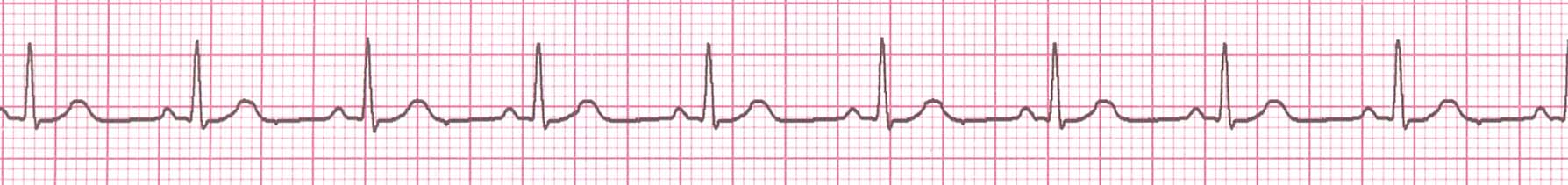 Normal: 0.12 - 0.20 seconds.
		        (3 - 5 boxes)



Interpretation?
0.12 seconds
Step 5: QRS duration
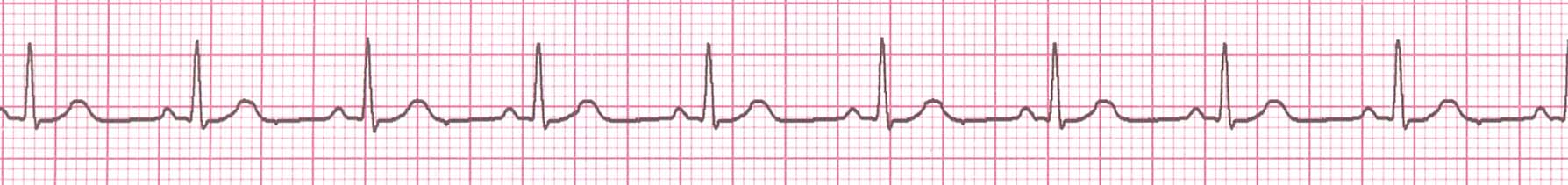 Normal: 0.04 - 0.12 seconds.
                 (1 - 3 boxes)



Interpretation?
0.08 seconds
Rhythm Summary
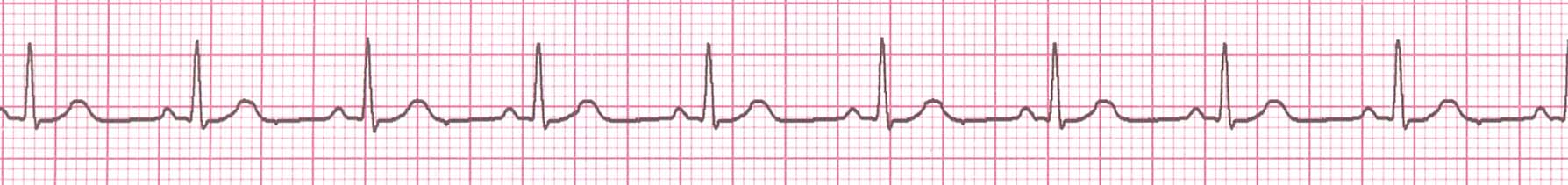 Rate				90 bpm	
Regularity			regular
P waves				normal
PR interval			0.12 s
QRS duration			0.08 s
Interpretation?
Normal Sinus Rhythm
Rhythm Disturbances
Arrhythmia Formation
Arrhythmias can arise from problems in the:
Sinus node
Atrial cells
AV junction
Ventricular cells
SA Node Problems
The SA Node can:
fire too slow


fire too fast
Sinus Bradycardia


Sinus Tachycardia
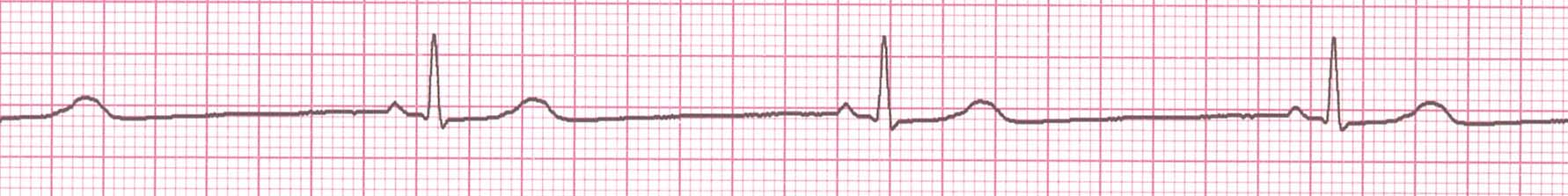 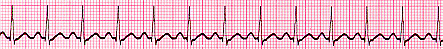 Atrial Cell Problems
Atrial cells can:
fire occasionally from a focus 

fire continuously due to a looping re-entrant circuit
Premature Atrial Contractions (PACs)

Atrial Flutter
Atrial Cell Problems
Atrial cells can also:
• fire continuously from multiple foci 
or
fire continuously due to multiple micro re-entrant “wavelets”
Atrial Fibrillation
AV Junctional Problems
The AV junction can:
fire continuously due to a looping re-entrant circuit 
block impulses coming from the SA Node
Paroxysmal     Supraventricular Tachycardia
AV Junctional Blocks
Ventricular Cell Problems
Ventricular cells can:
fire occasionally from 1 or more foci

fire continuously from multiple foci
fire continuously due to a looping re-entrant circuit
Premature Ventricular Contractions (PVCs)

Ventricular Fibrillation

Ventricular Tachycardia
Sinus Bradycardia
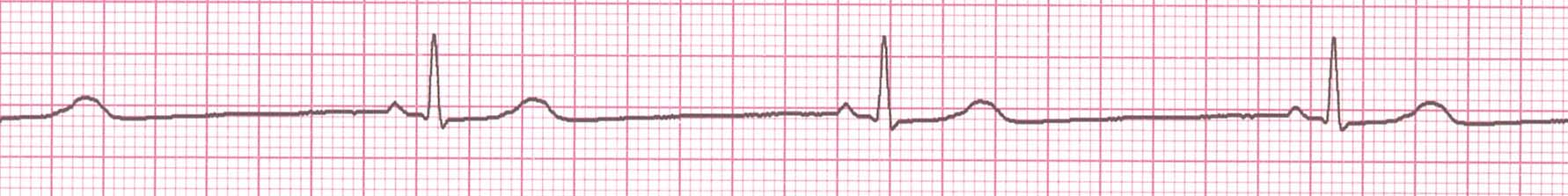 Rate?
30 bpm
Regularity?
regular
P waves?
normal
PR interval?
0.12 s
QRS duration?
0.10 s
Interpretation?
Sinus Bradycardia
Sinus Bradycardia
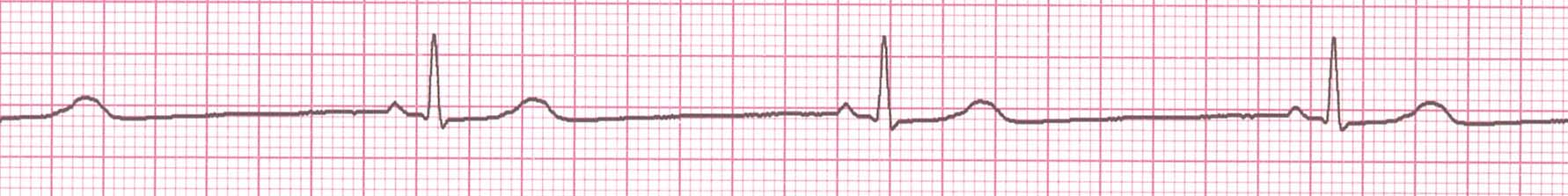 Etiology: SA node is depolarizing slower than normal, impulse is conducted normally (i.e. normal PR and QRS interval).
Sinus Tachycardia
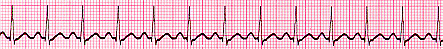 Rate?
130 bpm
Regularity?
regular
P waves?
normal
PR interval?
0.16 s
QRS duration?
0.08 s
Interpretation?
Sinus Tachycardia
Sinus Tachycardia
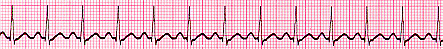 Etiology: SA node is depolarizing faster than normal, impulse is conducted normally.
Remember: sinus tachycardia is a response to physical or psychological stress, not a primary arrhythmia.
Premature Beats
Premature Ventricular Contractions 	(PVCs)
Sinus Rhythm with 1 PVC
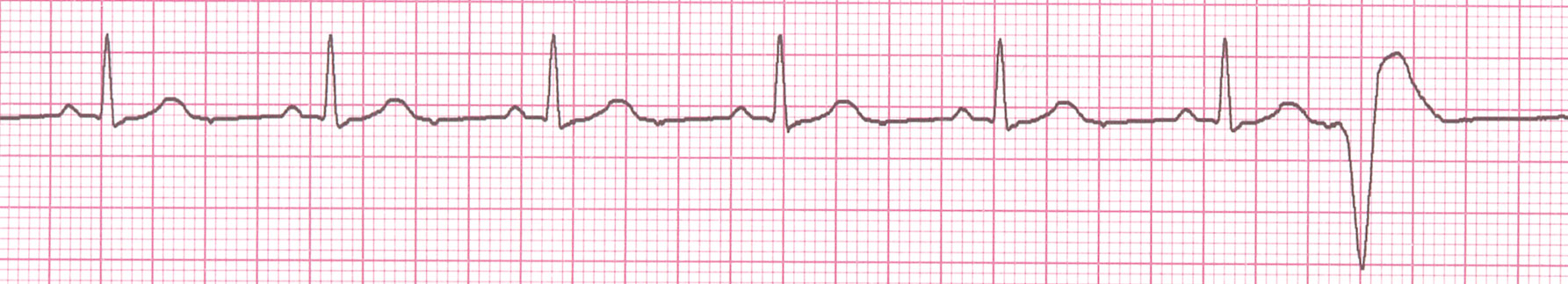 Rate?
60 bpm
Regularity?
occasionally irreg.
P waves?
none for 7th QRS
PR interval?
0.14 s
QRS duration?
0.08 s (7th wide)
Interpretation?
Sinus Rhythm with 1 PVC
PVCs
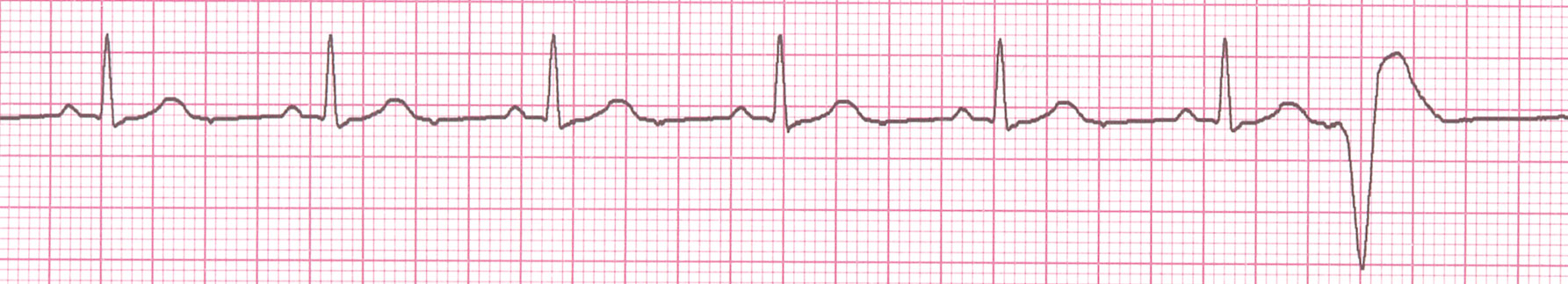 Deviation from NSR
Ectopic beats originate in the ventricles resulting in wide and bizarre QRS complexes.
When there are more than 1 premature beats and look alike, they are called “uniform”. When they look different, they are called “multiform”.
PVCs
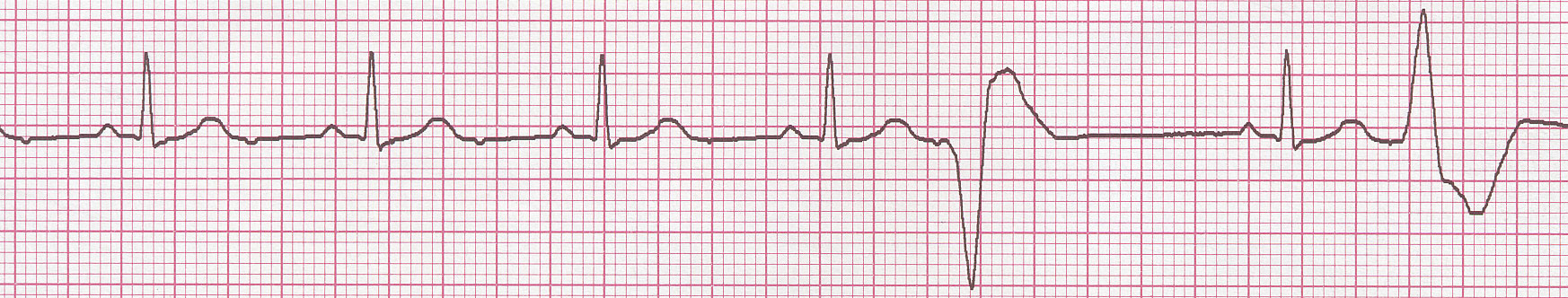 Etiology: One or more ventricular cells are depolarizing and the impulses are abnormally conducting through the ventricles.
QRS Axis   
Determination
The QRS Axis
The QRS axis represents the net overall direction of the heart’s electrical activity.

Abnormalities of axis can hint at:
		Ventricular enlargement
		Conduction blocks (i.e. hemiblocks)
The QRS Axis
By near-consensus, the normal QRS axis is defined as ranging from -30° to +90°.

-30° to -90° is referred to as a left axis deviation (LAD)

+90° to +180° is referred to as a right axis deviation (RAD)
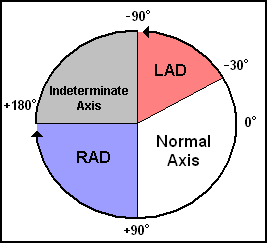 Determining the Axis
The Quadrant Approach
The Quadrant Approach
1. Examine the QRS complex in leads I and aVF to determine if they are predominantly positive or predominantly negative.  The combination should place the axis into one of the 4 quadrants below.
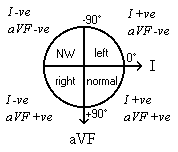 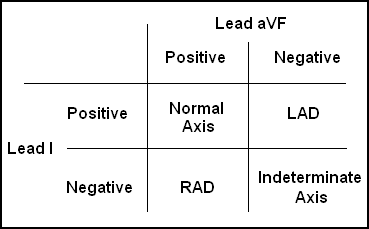 The Quadrant Approach
2. In the event that LAD is present, examine lead II to determine if this deviation is pathologic.  If the QRS in II is predominantly positive, the LAD is non-pathologic (in other words, the axis is normal).  If it is predominantly negative, it is pathologic.
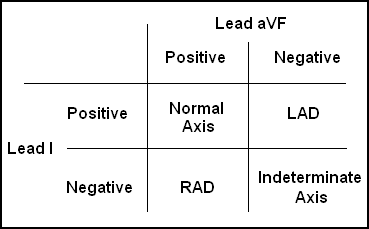 Quadrant Approach
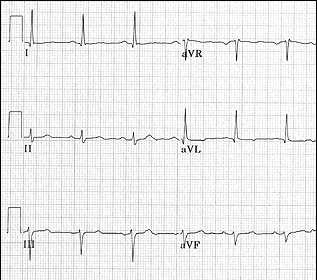 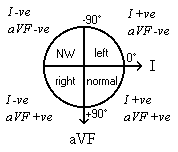 The Alan E. Lindsay ECG Learning Center http://medstat.med.utah.edu/kw/ecg/
Positive in I, negative in aVF          Predominantly positive in II        
Normal Axis (non-pathologic LAD)
cOnduction 
disturbances
Measurement abnormality PR Interval
PR Interval
Normal: 0.12 - 0.20s  Short PR: < 0.12s  
Preexcitation syndromes:  
WPW (Wolff-Parkinson-White) Syndrome: 
An accessory pathway (called the "Kent" bundle)
 connects the right atrium to the right ventricle or
 the left atrium to the left ventricle, and
 this permits early activation of the ventricles 		
(delta wave) and a short PR interval.
Short PR Interval
AV Junctional Rhythms 
       with retrograde atrial activation (inverted P waves in II, III, aVF): 
       Retrograde P waves may occur before the QRS complex (usually with a short PR interval), in the QRS complex (i.e., hidden from view), or after the QRS complex (i.e., in the ST segment).
 
Ectopic atrial rhythms 
originating near the AV node (the PR interval is short because atrial activation originates close to the AV node; the P wave morphology is different from the sinus P)
 
Normal variant
Prolonged PR: >0.20s
First degree AV block 
 (PR interval usually constant)
Second degree AV block 
(PR interval may be normal or prolonged; some P waves do not conduct) 
      Type I (Wenckebach): Increasing PR until nonconducted P wave occursType II (Mobitz): Fixed PR intervals plus nonconducted P waves
 
AV dissociation: 
      Some PR's may appear prolonged, but the P waves and QRS complexes are dissociated
1st Degree AV Block
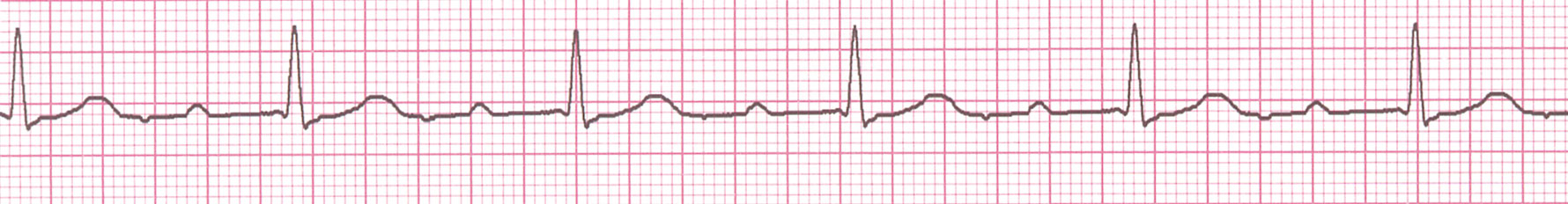 Etiology: Prolonged conduction delay in the AV node or Bundle of His.
First degree AV block
1st degree AV block is defined by PR intervals greater than 200 ms
caused by
               drugs, such as BB, CCB; 
               excessive vagal tone; 
                ischemia; or 
                intrinsic disease in the AV junction or bundle branch system
First degree AV block
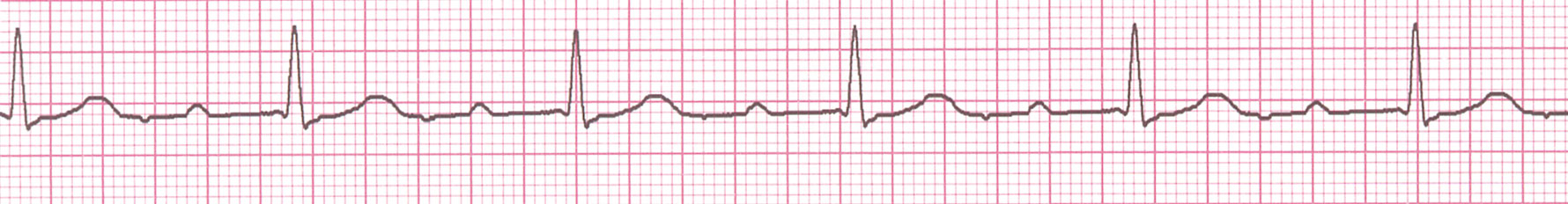 Rate?
60 bpm
Regularity?
regular
P waves?
normal
PR interval?
0.36 s
QRS duration?
0.08 s
Interpretation?
1st Degree AV Block
2nd Degree AV Block, Type I
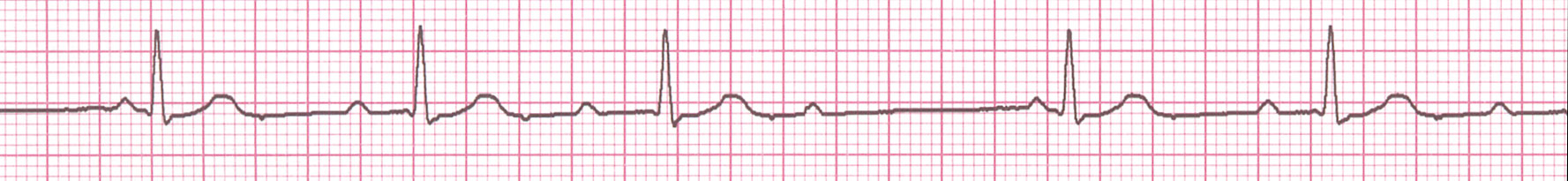 Deviation from NSR
PR interval progressively lengthens, then the impulse is completely blocked (P wave not followed by QRS).
2nd Degree AV Block, Type I
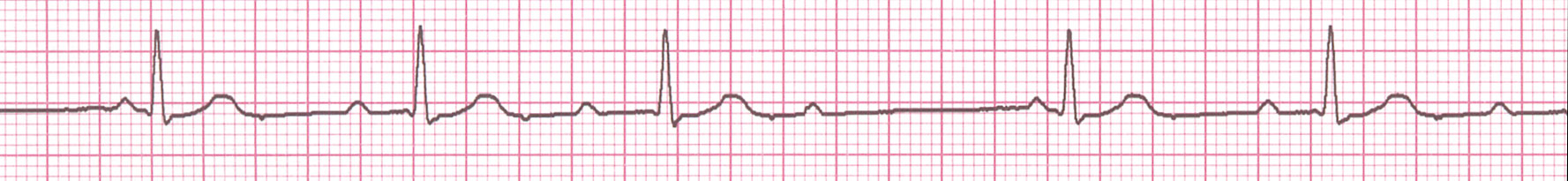 Etiology: Each successive atrial impulse encounters a longer and longer delay in the AV node until one impulse (usually the 3rd or 4th) fails to make it through the AV node.
2nd Degree AV Block,Type I
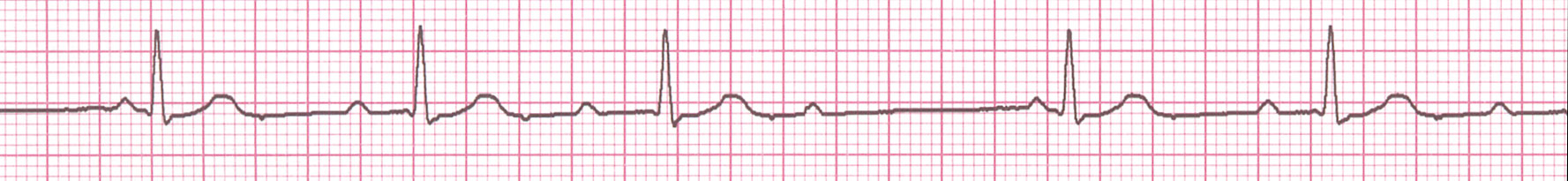 Rate?
50 bpm
Regularity?
regularly irregular
P waves?
nl, but 4th no QRS
PR interval?
lengthens
QRS duration?
0.08 s
Interpretation?
2nd Degree AV Block, Type I
2nd Degree AV Block, Type II (Mobitz)
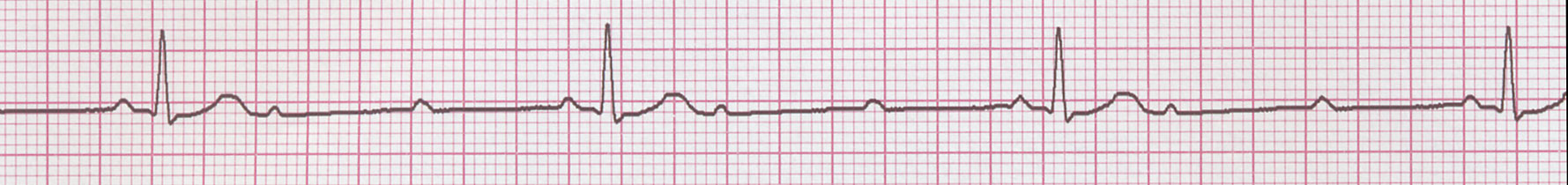 Deviation from NSR
Occasional P waves are completely blocked (P wave not followed by QRS).
2nd Degree AV Block, Type II (Mobitz)
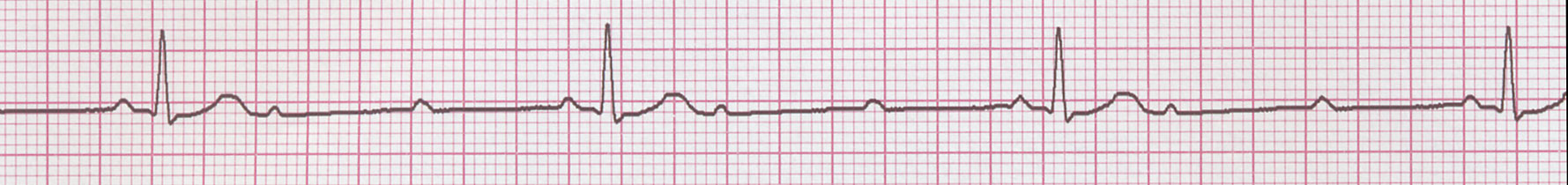 Etiology: Conduction is all or nothing (no prolongation of PR interval); typically block occurs in the Bundle of His.
Type II - AV block (Mobitz)
Non conducted P wave
X
X
X
2X
In type II AV block, the PR is constant until the nonconducted P wave occurs. The RR interval of the pause is usually 2x the basic RR interval.
Block may be 2:1 or 3:1
3rd Degree AV Block
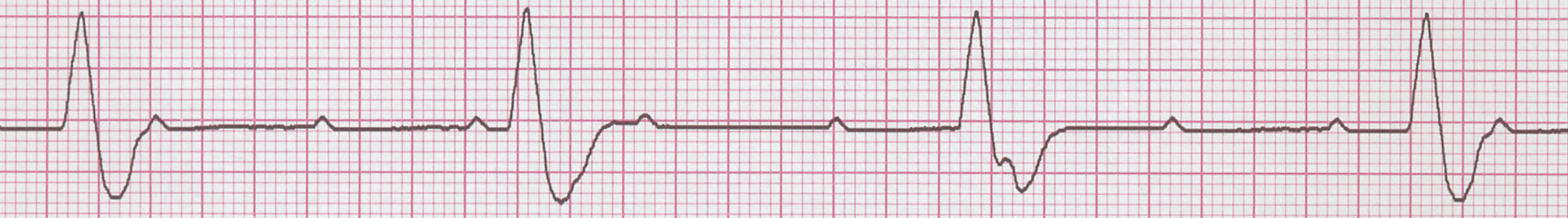 Deviation from NSR
The P waves are completely blocked in the AV junction; QRS complexes originate independently from below the junction.
3rd Degree AV Block
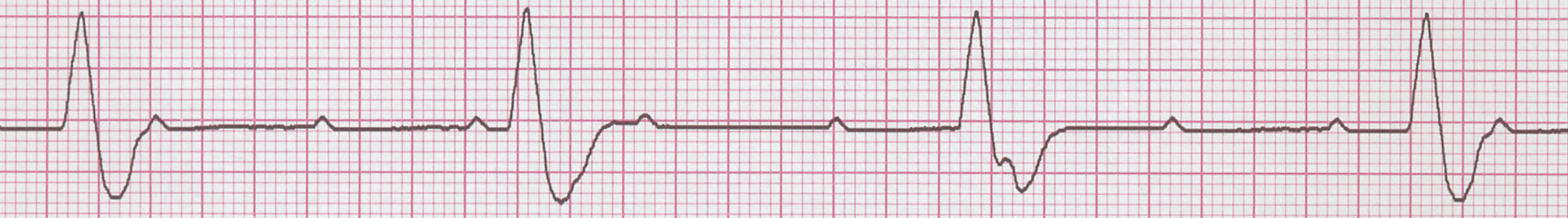 Etiology: There is complete block of conduction in the AV junction, so the atria and ventricles form impulses independently of each other. Without impulses from the atria, the ventricles own intrinsic pacemaker kicks in at around 30 - 45 beats/minute.
Remember
When an impulse originates in a ventricle, conduction through the ventricles will be inefficient and the QRS will be wide and bizarre.
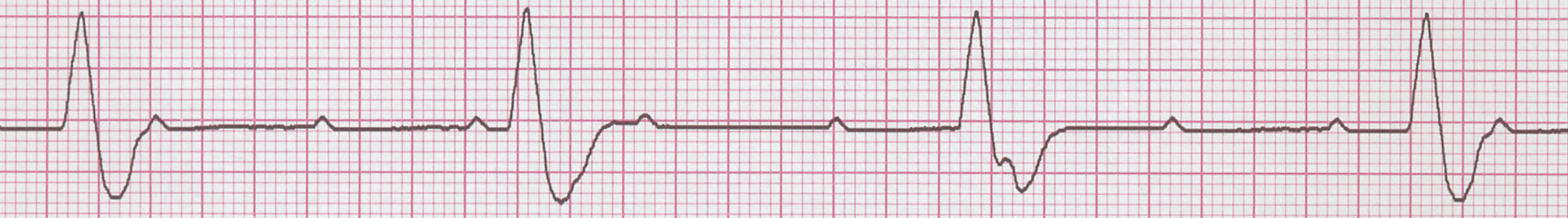 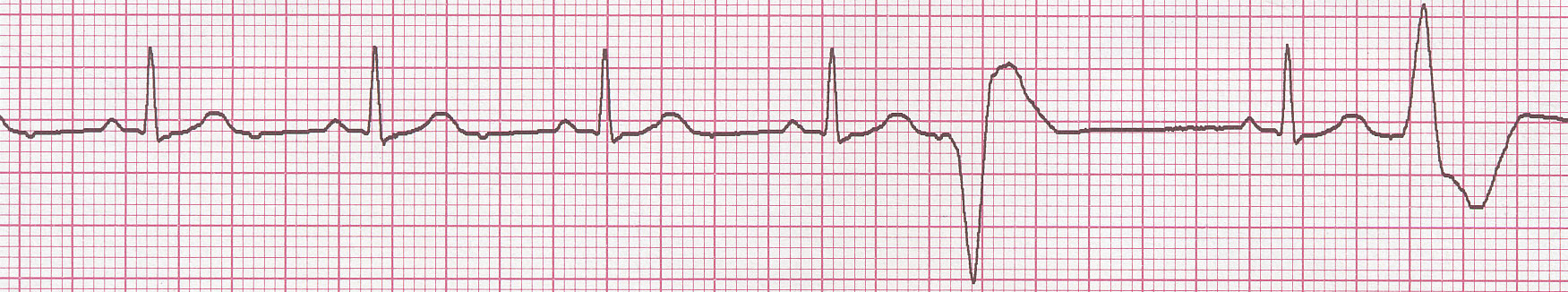 Bundle Branch Block
Bundle Branch Blocks
Turning our attention to bundle branch blocks…
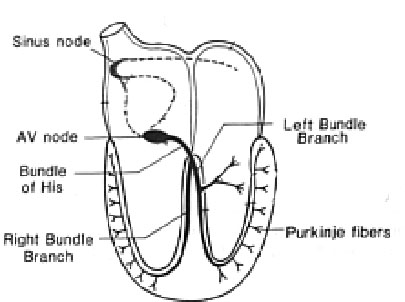 Remember normal impulse conduction is
SA node  
AV node  
Bundle of His   Bundle Branches  Purkinje fibers
Bundle Branch Blocks
With Bundle Branch Blocks you will see two changes on the ECG.
QRS complex widens (> 0.12 sec). 
QRS morphology changes (varies depending on ECG lead, and if it is a right vs. left bundle branch block).
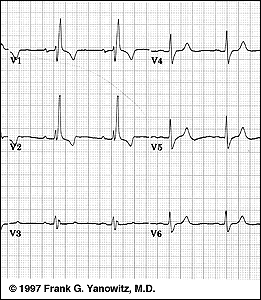 When the conduction pathway is blocked it will take longer for the electrical signal to pass throughout the ventricles.
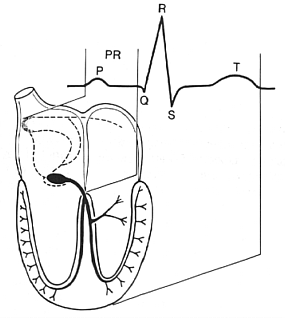 Bundle Branch Blocks
Why does the QRS complex widen?
For RBBB the wide QRS complex assumes a unique, virtually diagnostic shape in those leads overlying the right ventricle (V1 and V2).
V1
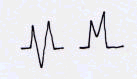 “Rabbit Ears”
Right Bundle Branch Blocks
What QRS morphology is characteristic?
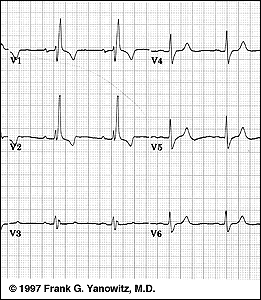 For LBBB the wide QRS complex assumes a characteristic change in shape in those leads opposite the left ventricle (right ventricular leads - V1 and V2).
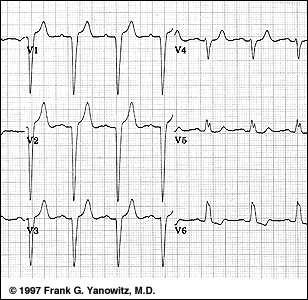 Broad, deep S waves
Left Bundle Branch Blocks
What QRS morphology is characteristic?
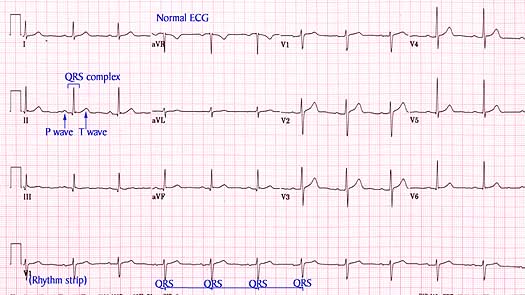 Normal
Supraventricular 
		and
Ventricular Arrhythmias
Arrhythmias
Sinus Rhythms
Premature Beats
Supraventricular Arrhythmias
Ventricular Arrhythmias
AV Junctional Blocks
PREMATURE VENTRICULAR CONTRACTION (PVC)
A single impulse originates at right ventricle 
                        
                                                             
                                                                                 Time interval between normal R peaks 	                                                               is a multiple of R-R intervals
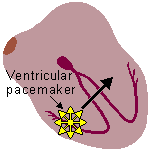 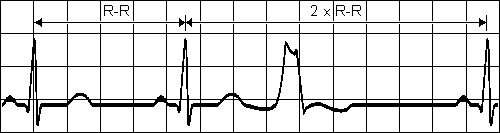 Supraventricular Arrhythmias
Atrial Fibrillation

Atrial Flutter

Paroxysmal Supraventricular Tachycardia
Atrial Fibrillation
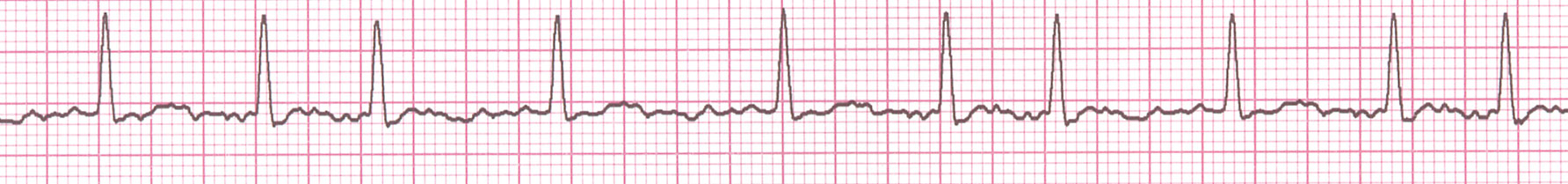 Deviation from NSR
No organized atrial depolarization, so no normal P waves (impulses are not originating from the sinus node).
Atrial activity is chaotic (resulting in an irregularly irregular rate).
Common, affects 2-4%, up to 5-10% if > 80 years old
Atrial Fibrillation
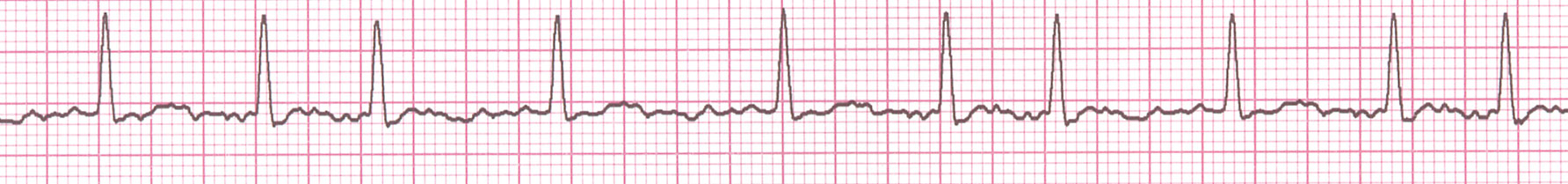 Etiology: Recent theories suggest that it is due to multiple re-entrant wavelets conducted between the R & L atria. Either way, impulses are formed in a totally unpredictable fashion. The AV node allows some of the impulses to pass through at variable intervals (so rhythm is irregularly irregular).
ATRIAL FIBRILLATIONImpuses have chaotic, random pathways in atria
Atrial Fibrillation
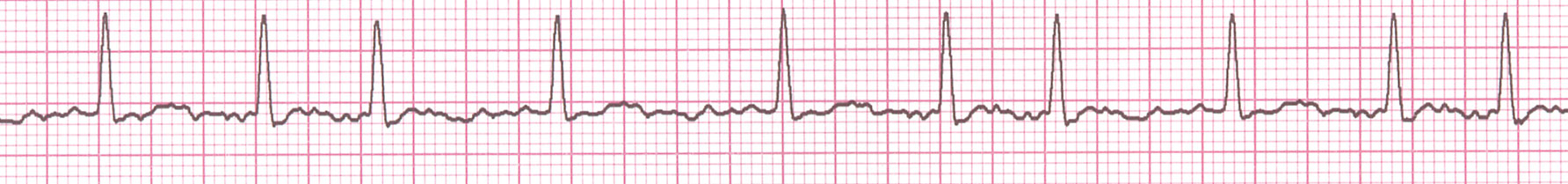 Rate?
100 bpm
Regularity?
irregularly irregular
P waves?
none
PR interval?
none
QRS duration?
0.06 s
Interpretation?
Atrial Fibrillation
Atrial Flutter
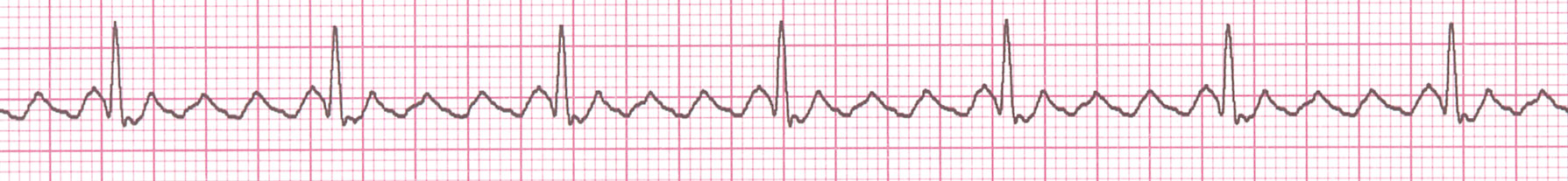 Deviation from NSR
No P waves. Instead flutter waves (note “sawtooth” pattern) are formed at a rate of 250 - 350 bpm.
Only some impulses conduct through the AV node (usually every other impulse).
Atrial Flutter
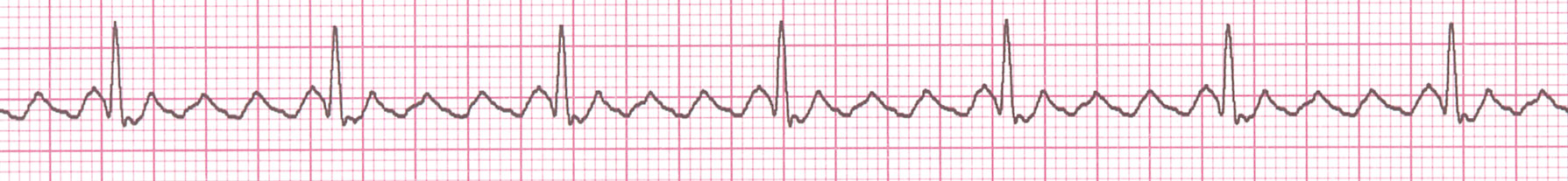 Etiology: Reentrant pathway in the right atrium with every 2nd, 3rd or 4th impulse generating a QRS (others are blocked in the AV node as the node repolarizes).
ATRIAL FLUTTERImpulses travel in circular course in atria –
Atrial Flutter
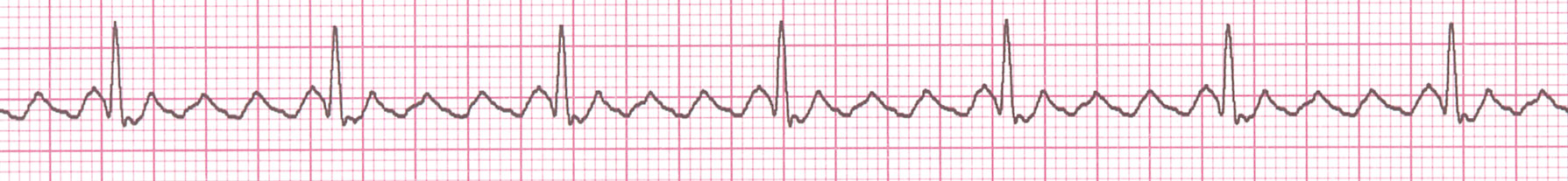 Rate?
70 bpm
Regularity?
regular
P waves?
flutter waves
PR interval?
none
QRS duration?
0.06 s
Interpretation?
Atrial Flutter
PSVT - Paroxysmal Supraventricular Tachycardia
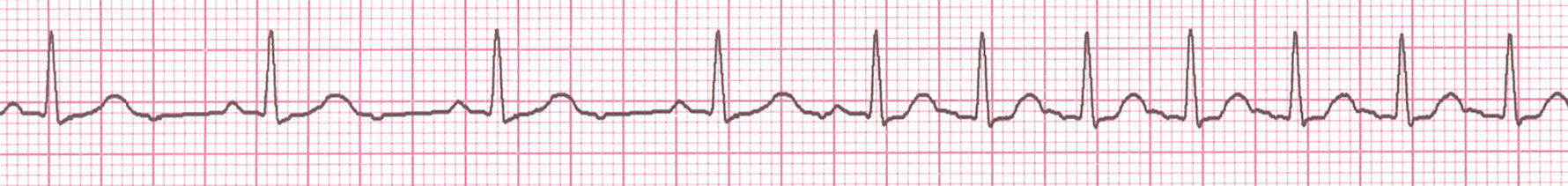 Deviation from NSR
The heart rate suddenly speeds up, often triggered by a PAC (not seen here) and the P waves are lost.
PSVT
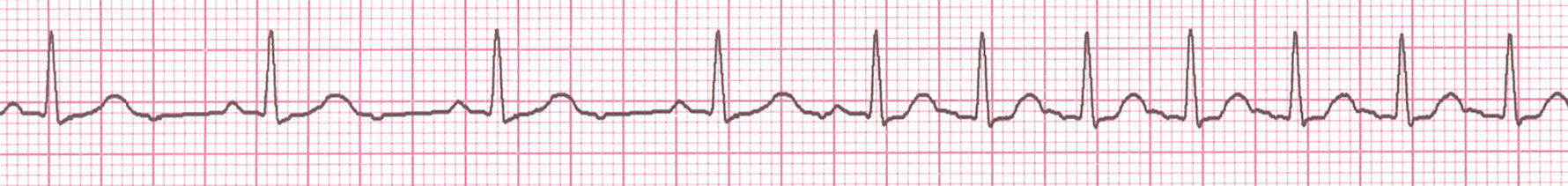 Etiology: There are several types of PSVT but all originate above the ventricles (therefore the QRS is narrow). 

Most common: abnormal conduction in the AV node (reentrant circuit looping in the AV node).
Paroxysmal Supraventricular Tachycardia (PSVT)
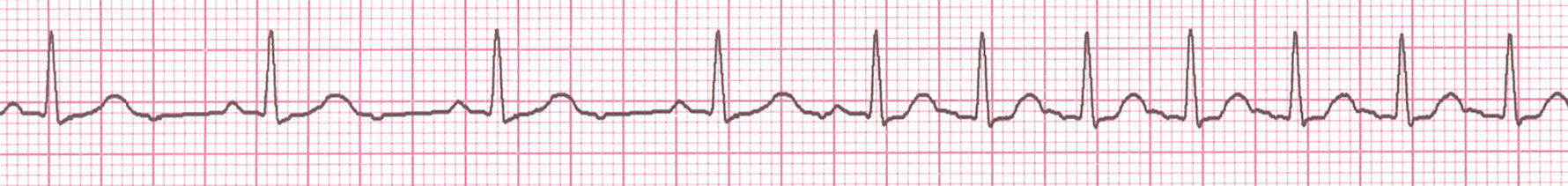 Rate?
74 148 bpm
Regularity?
Regular  regular
P waves?
Normal  none
PR interval?
0.16 s  none
QRS duration?
0.08 s
Interpretation?
Paroxysmal Supraventricular Tachycardia (PSVT)
Ventricular Arrhythmias
Ventricular Tachycardia

Ventricular Fibrillation
Ventricular Tachycardia
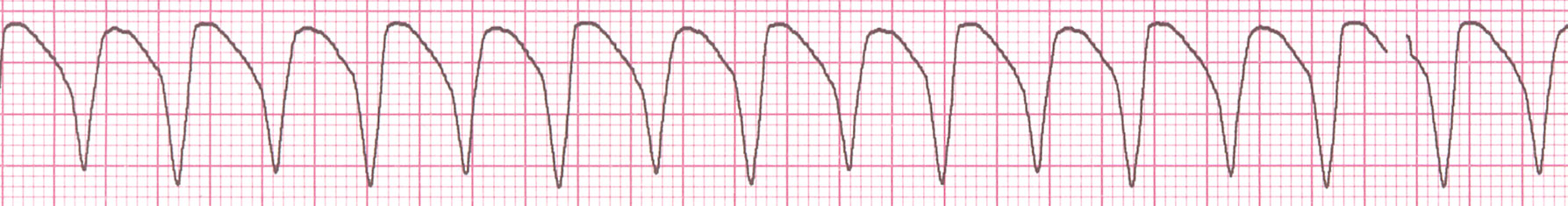 Deviation from NSR
Impulse is originating in the ventricles (no P waves, wide QRS).
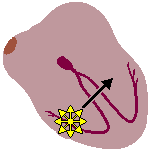 Ventricular Tachycardia
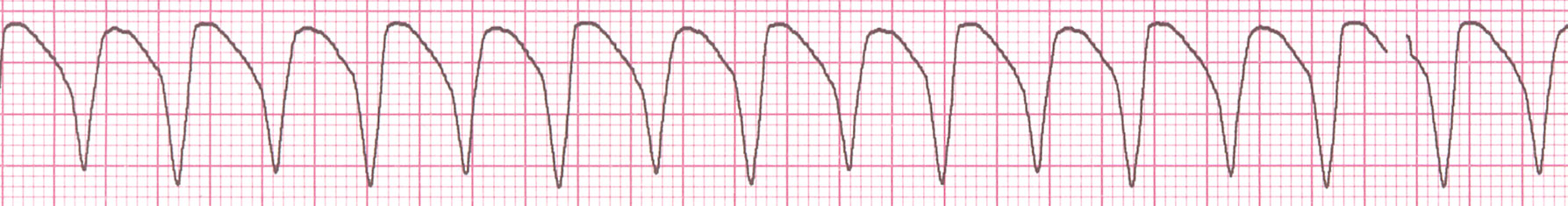 Etiology: There is a re-entrant pathway looping in a ventricle (most common cause). 

Ventricular tachycardia can sometimes generate enough cardiac output to produce a pulse; at other times no pulse can be felt.
Ventricular Tachycardia
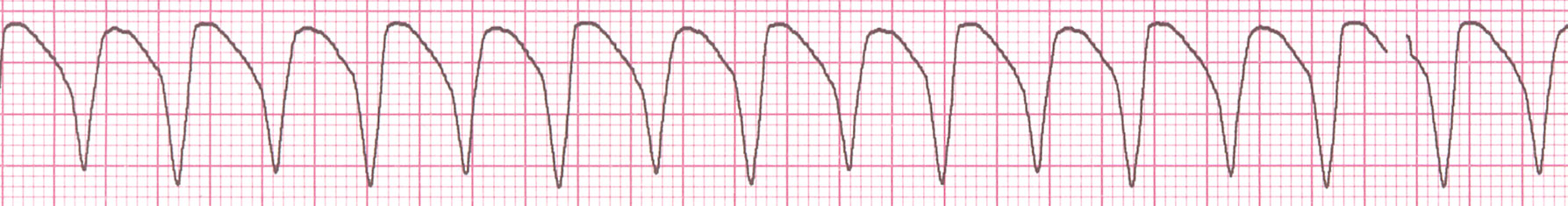 Rate?
160 bpm
Regularity?
regular
P waves?
none
PR interval?
none
QRS duration?
wide (> 0.12 sec)
Interpretation?
Ventricular Tachycardia
Ventricular Fibrillation
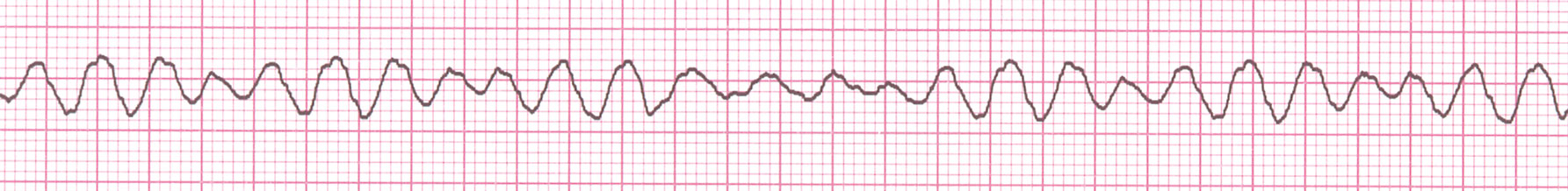 Ventricular Fibrillation
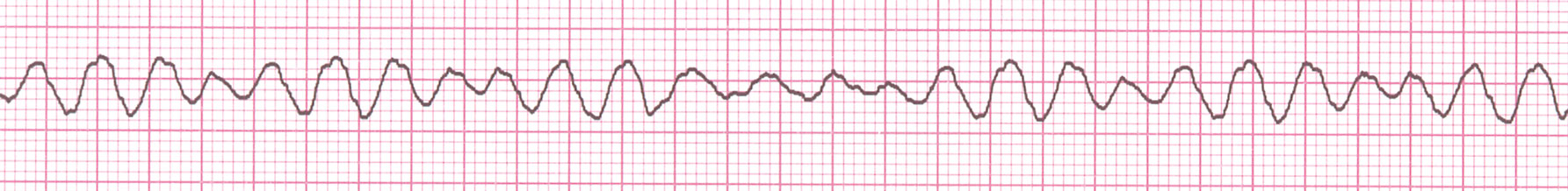 Etiology: The ventricular cells are excitable and depolarizing randomly.

Rapid drop in cardiac output and death occurs if not quickly reversed
Ventricular Fibrillation
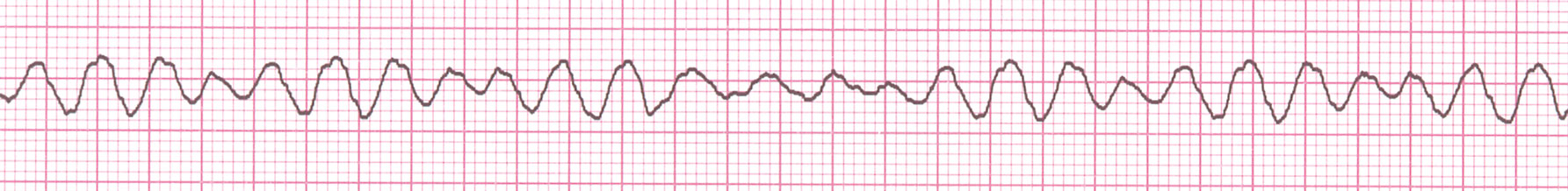 Rate?
none
Regularity?
irregularly irreg.
P waves?
none
PR interval?
none
QRS duration?
wide, if recognizable
Interpretation?
Ventricular Fibrillation
ST Elevation and non-ST Elevation MIs
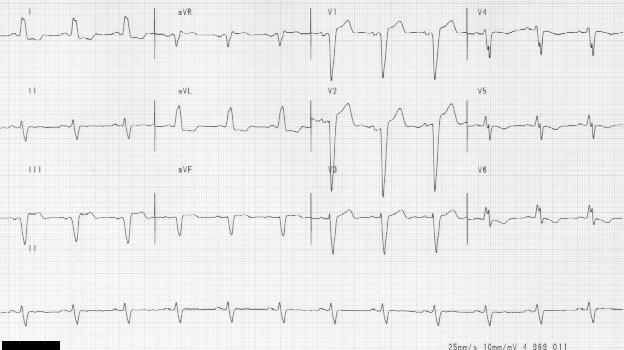 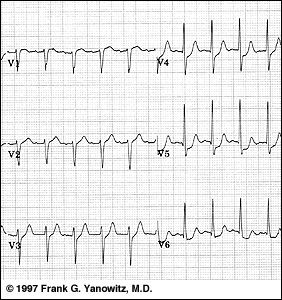 ST elevation & depression
T-waves

 peaked      flattened     inverted
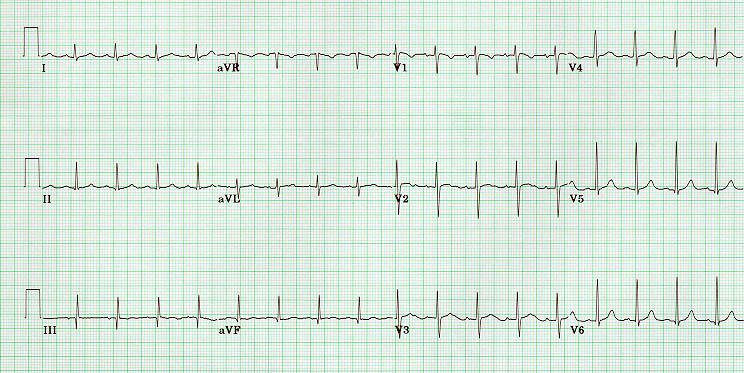 Appearance of pathologic Q-waves
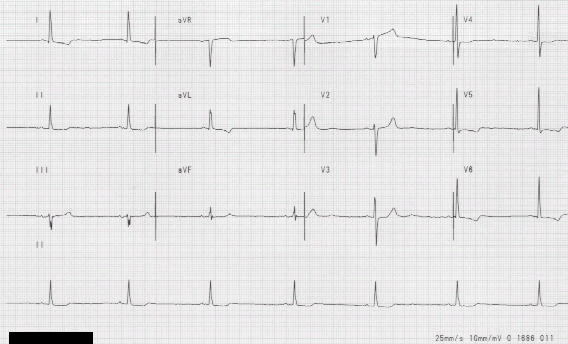 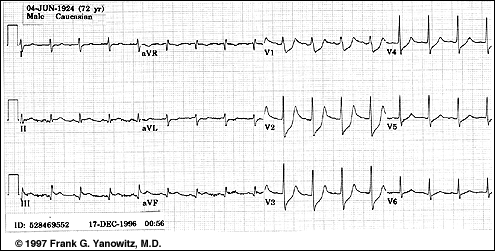 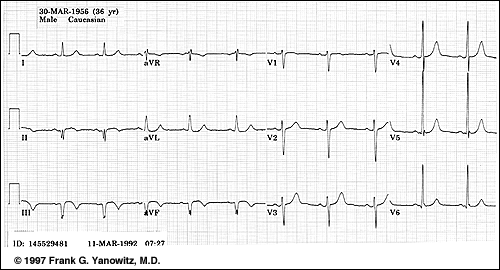 ECG Changes
Ways the ECG can change include:
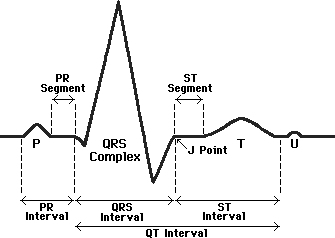 ECG Changes & the Evolving MI
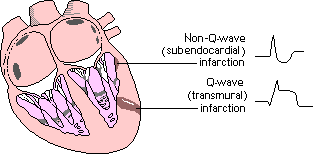 Non-ST Elevation
There are two distinct patterns of ECG change depending if the infarction is:
ST Elevation
ST Elevation (Transmural or Q-wave), or
Non-ST Elevation (Subendocardial or non-Q-wave)
ST Elevation Infarction
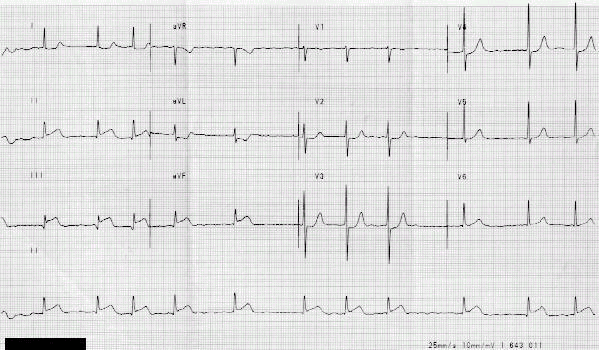